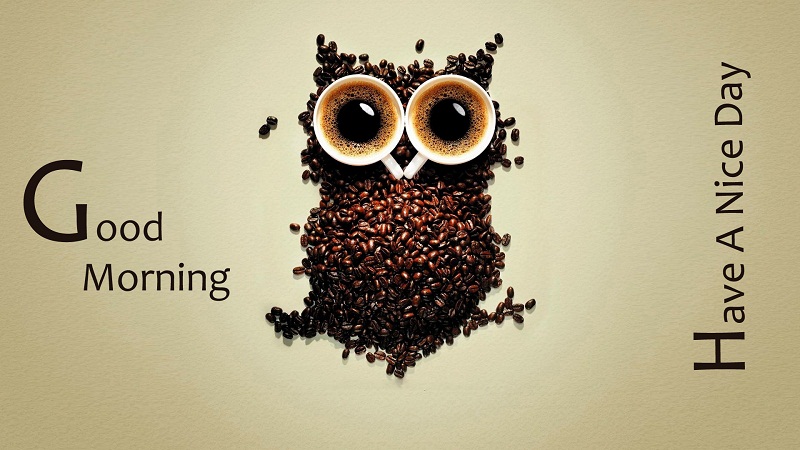 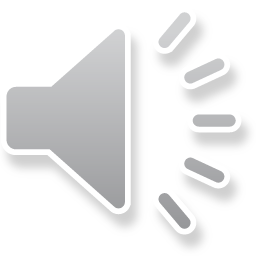 Hello, my dear boys and girls! I have a big problem! I`m at home: in my castle. Something is happening here. All of my pets are sleeping now! They usually play, sing and dance, but now my cat is sleeping, my dog is sleeping and my mice are sleeping too! I can`t wake them up! Can you write magical words to wake them up? Please, help me!
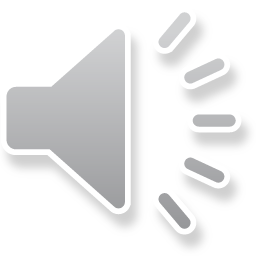 In Cinderella`s castle
1)The Present Simple and the Present Continuous;

2)Daily activities;
 
3)Writing phrases, words.
Open your book!
p. 27 ex.12
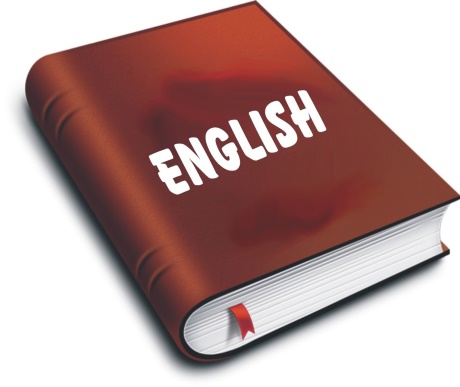 Our activities: usually and now
The Present Simple
The Present Continuous
Usually
Always
Often
-s/-es
DO
DOES
Now
At the moment
Today
Am, Is, Are
-ing
The Present Simple
The Present Continuous
I usually ______
We usually _____
They usually _____
You usually ______
He usually _____-s/-es
She usually _____-s/-es
It usually _______-s/-es

- He doesn`t _____.
- I don’t ______ .
? Do you usually ____ ?
I am ____-ing now.
She is ___-ing now.
He is ____-ing now.
It Is _____-ing now.   
We are __-ing now.
They are __-ing now.
You are ___-ing now.
- He is not ____ -ing now.
- I`m not ___-ing now.
? Are you ___-ing now?
Open your book!
p. 27 ex.13
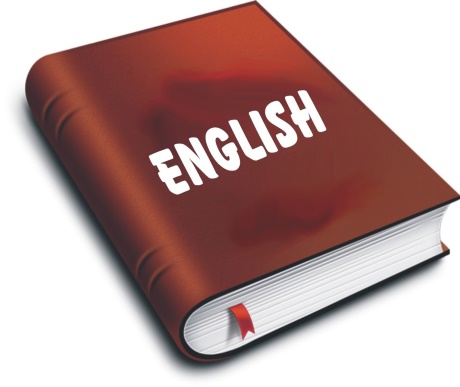 ???
The dog is playing the computer game now. The cat eats cheese every day. The mice are running backwards. The monkey is dancing. The dogs are swimming underwater. The birds usually speak English. The frog watches cartoons.
???
The dog is playing the computer game now. The cat eats cheese every day. The mice are running backwards. The monkey is dancing. The dogs are swimming underwater. The birds usually speak English. The frog watches cartoons.
Let`s play!
run
sleep
watch cartoons 
play computer games
eat fish/meat/cheese
speak English
swim underwater
run backwards
drink milk/water
sing a song
dance
climb trees
I usually ______
We usually _____
They usually _____
You usually ______
He usually _____-s/-es
She usually _____-s/-es
It usually _______-s/-es

- He doesn`t _____ .
- I don’t ______ .
? Do you usually ____ ?
Let`s play!
run
sleep
watch cartoons 
play computer games
eat fish/meat/cheese
speak English
swim underwater
run backwards
drink milk/water
sing a song
dance
climb trees
I am ____-ing now.
She is ___-ing now.
He is ____-ing now.
It Is _____-ing now.   
We are __-ing now.
They are __-ing now.
You are ___-ing now.

-He `s not ____-ing now.
- I`m not ___-ing now.
? Are you ___-ing now?
Home task
To make up magical phrases to wake you up in the morning
Now I can…
1?
2?
3?

The lesson is over!